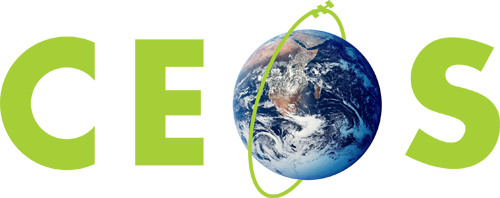 Committee on Earth Observation Satellites
Capacity Building Support to Asia-Pacific and UN-SDGs
CSSTEAP 
CEOS WGCapD-8 Annual Meeting 
Agenda Item # 23
Working Group on 
Capacity Building & Data Democracy
Indian Institute of Remote Sensing
Indian Space Research Organisation
Dehradun, India
March 06th – 08th, 2019
Contents
2
Part 1: 	CSSTEAP CB Activities

Part 2:	CB: 37 Coordinated CB – Framework

Part 3: 	CB: 37 CCB Webinar on SDGs
WGCapD-8 Annual Meeting, IIRS, Dehradun, India, March 06th – 08th, 2019
Formation of UN RCs
3
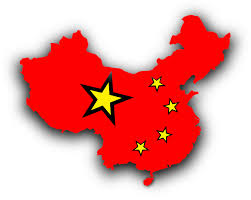 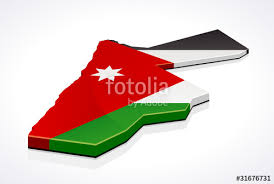 Resolution 45/72 -UN GA 1990:
 “... the UN should lead to     establish regional centres for SSTE in existing national / regional educational institutions in the developing countries”. 

In 1994, a UN team conducted an evaluation mission of six countries in Asia-Pacific region. 

UN-OOSA notified India as the host country to establish Centre for Space Science & Technology Education in Asia and the Pacific (CSSTEAP).
2012
CHINA
JORDAN
2014
2003
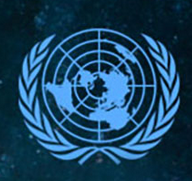 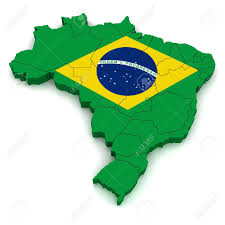 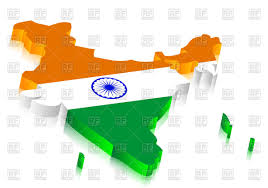 INDIA
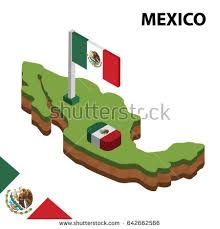 BRAZIL
First centre established
1995
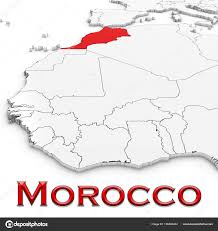 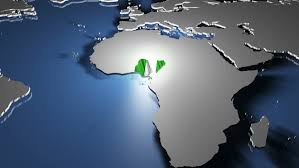 MEXICO
CSSTEAP completed 23 years.
Outcome: 2040 participants from 36 AP Countries
Participants: Mid-career Professionals in  Govt.,   			Pvt. S., Academics
NIGERIA
1998
1998
WGCapD-8 Annual Meeting, IIRS, Dehradun, India, March 06th – 08th, 2019
Uniqueness
4
Training at CSSTEAP Nodal Centres
IIRS
SAC
CSSTEAP Educators ‘sharing’ their experience & working knowledge in this SSTE Program -  “free & fair”
URSC
PRL
WGCapD-8 Annual Meeting, IIRS, Dehradun, India, March 06th – 08th, 2019
Achievements & Good Practices
5
Women Participation
(Overall)
(Long-term)
Participation Profile
(Short-term)
Good Practices
CBE with sharing global expertise
Greater percentage on Hands-on 
Specialized short courses for skills devt. programs – including Off-shore training
Advanced research with field experiments as part of  higher education
Exposure to State-of-art knowledge thro’ Symposia & W/S
“Alumni” feedback – post training to learn effectiveness of training undertaken – and future course recommendations
Encouraging women participation 
Webinar courses for specialized topics
Digital Knowledge Repository for record and archival of teaching material
Handling multi-cultural/multi-ethnic learning through survey analysis
Lectures

Practical/pilot projects/demo


Field Work

Self study/ seminars/ Exams
75% - Hands-on training
URL:  www.cssteap.org
WGCapD-8 Annual Meeting, IIRS, Dehradun, India, March 06th – 08th, 2019
CB-37: Coordinated CB for SDGs
6
Develop a white paper that discusses approaches to Identify of support from 
Space agencies with presence in developing regions, and 
International organizations (e.g. UNOOSA, UNESCAP, GEO, CGMS, WMO…) 
to provide hands on training to use EO data for SDG reporting and to engage in other CEOS WGCapD activities.
Deliverable lead: Senthil Kumar, CSSTEAP
Co-leads: Sergio Camacho, CRECTEALC, Nancy Searby, NASA, Hilcea Ferreira, INPE
Status: a draft version is under review.
WGCapD-8 Annual Meeting, IIRS, Dehradun, India, March 06th – 08th, 2019
CCB: A Framework
7
planning
executing
harmonizing
modes
Global 
Organisations
UNOOSA, 
UNESCAP,  
CEOS, GEO, 
CGMS, WMO, 
…
Recognized CB Institutions.
Regional 
Partners:
e.g. AOGEOSS, 
APRSAF,
ASEAN, 
APSCO, 
Space agencies. 
INGOs …
Professional Societies:
National,
Regional,
International

WGCapD-8 Annual Meeting, IIRS, Dehradun, India, March 06th – 08th, 2019
CCB: Anticipated Benefits
8
Reducing duplication of efforts
Energizing collective action between regional member countries, regional and Intl. institutions/organisations to implement SDGs
Assessing existing capacities in regions – experts, tools, data, ICT
Assessing finance resources – training, expert advice, infrastructure
Engaging youth thro’ societies to stimulate research
Encouraging exchange of experts, professionals on region-specific case studies to support knowledge sharing
Connecting intergovernmental mechanisms with global technical organisations,
Collecting, sharing and promoting good practices and experience on space policies and legislation in regional cooperation, …
WGCapD-8 Annual Meeting, IIRS, Dehradun, India, March 06th – 08th, 2019
CCB: Webinar on SDG#6
9
WGCapD-8 Annual Meeting, IIRS, Dehradun, India, March 06th – 08th, 2019
CCB: Webinar on SDG#11
10
WGCapD-8 Annual Meeting, IIRS, Dehradun, India, March 06th – 08th, 2019
CCB: Webinar on SDG#2
11
WGCapD-8 Annual Meeting, IIRS, Dehradun, India, March 06th – 08th, 2019
CCB: Webinars on SDGs
12
Proposed Action Plan

Time: May – June 2019 .  No of days, depending on the availability of speakers 

Targeted participants:  Working professionals in Govt., Pvt., Academia 

Best practices: Lectures with Hands-on, success stories

Evidence of CB built: Queries, survey method

Implementing partners: Subject experts, leads from global organisations

Potential areas of collaboration: Sharing resources (manpower, tools, satellite data) for overall meeting training objectives.
13
Thank you for your kind attention


E-mail: askumar.nrsc@gmail.com